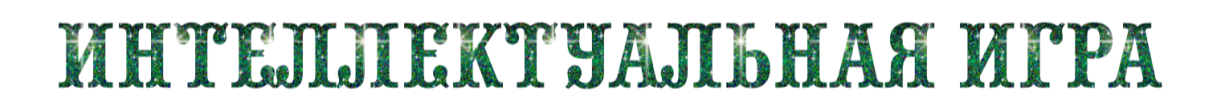 Турнир 
знатоков русского языка
Интерактивная игра 
создана Бурыгиной О. А., 
учителем русского языка и литературы 
МБОУ Сандовская СОШ,
 по материалам книги 
Н. М. Лебедева «Турниры знатоков русского языка»
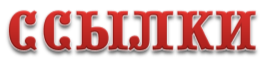 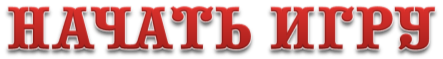 Турнир знатоков русского языка
пословицы
10
20
30
40
50
слова
10
20
30
40
50
афоризмы
10
20
30
40
50
фразеологизмы
10
20
30
40
50
фразы
10
20
30
40
50
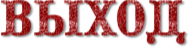 10
пословицы
Закончите пословицу
Корень учения горек…         Посеешь поступок - …,
Лучше синица в руках…      посеешь привычку - …,
                                                     посеешь характер - …
Корень учения горек, да плод сладок
Лучше синица в руках, чем журавль в небе     
Посеешь поступок – пожнешь привычку,
посеешь привычку – пожнешь характер,
посеешь характер – пожнешь судьбу
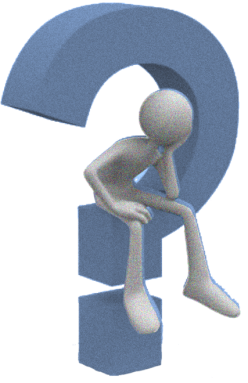 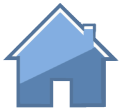 20
пословицы
Назовите семь пословиц и поговорок с числительным семь.
Семь раз отмерь – один раз отрежь.
Семь плотников прямо столб не поставят. Семь бед – один ответ. Семь пятниц на неделе.
Семи пядей во лбу.
У семи нянек дитя без глазу. На семи ветрах.
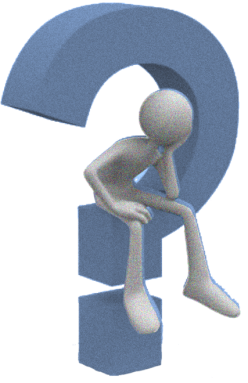 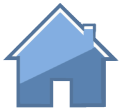 30
пословицы
Приведите пословицы, в которых используются антонимы густо-пусто, утро-вечер, начинает-кончает.
Разом густо, разом пусто.
Утро вечера мудренее.
Ласточка день начинает, а соловей кончает.
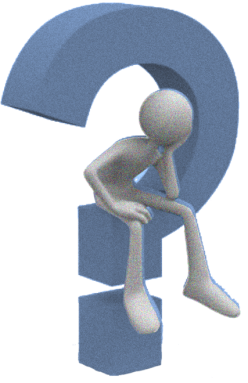 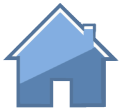 40
пословицы
Одна из пословиц в сборнике В. И. Даля «Пословицы русского народа» гласит: «За морем телушка – полушка, да перевоз – рубль». Какова этимология наименований денежных единиц, упоминаемых в этой пословице?
Полушка – полкопейки. В Древней Руси денежной единицей была серебряная гривна весом около 200 граммов. Слиток рубили на четыре части, каждая из которых называлась руб (рубль)
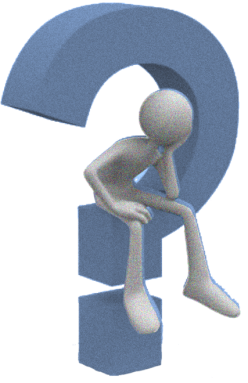 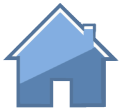 50
пословицы
Подберите русские эквиваленты к английским пословицам
А) Не вози уголь в Ньюкасл.
Б) Лучше яйцо сегодня, чем курица завтра.
В) Всего желать – все потерять.
Г) Сначала поймай зайца, а уж потом зажарь его.
Д) Кто хочет съесть плод, тот должен взобраться на дерево.
А) Ездить в Тулу со своим самоваром.
Б) НЕ сули журавля в небу, а дай синицу в руке.
В) За двумя зайцами погонишься – ни одного не поймаешь.
Г) Не убив медведя, шкуру не делят.
Д) Чтобы рыбку съесть, надо в воду лезть.
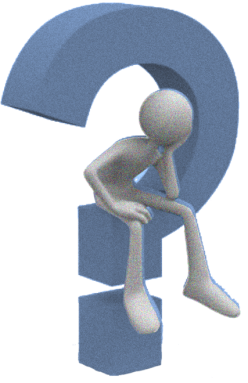 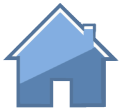 10
слова
Чем интересны в плане орфоэпии, лексики, морфологии следующие слова: звонок, мелок?
Слова мелок и звонок при ударении на втором слоге являются существительными,  а при ударении на первом слоге - прилагательными
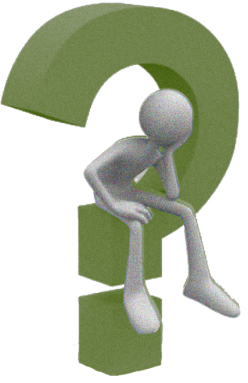 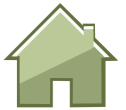 20
слова
Чем интересны в плане орфоэпии, лексики, морфологии следующие слова: попугай, поцелуй, покрывало, знать?
Слова в зависимости от контекста могут быть как существительными (зеленый попугай, нежный поцелуй, шелковое покрывало, дворянская знать), так и глаголами (попугай котенка, поцелуй бабушку, облако покрывало луг, знать урок)
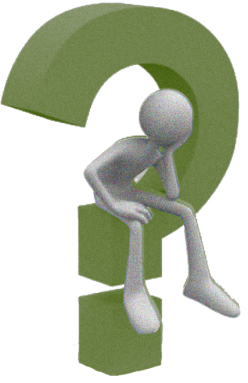 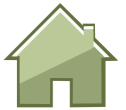 30
слова
В русских народных сказках часто говорится о лазоревом цветке. Какого цвета этот сказочный цветок?
Лазоревый – то же, что лазурный, то есть цвета лазури. Лазурь – светло-синий, небесный цвет, синева.
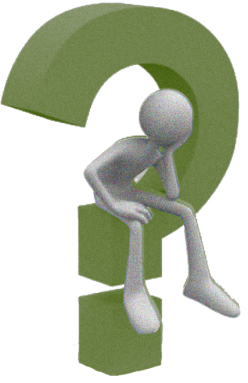 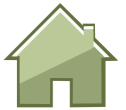 40
слова
Каково общее значение слов идол, кумир, истукан? Приведите примеры с этими словами.
Общее значение слов – статуя, изваяние, которому язычники поклоняются как божеству. Идолище поганое (в русских былинах мифическое существо, олицетворяющее языческую силу). Не сотвори себе кумира. Стоять истуканом
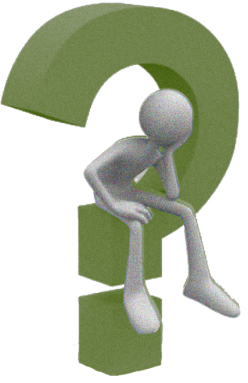 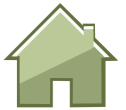 50
слова
Автор книги «К истокам слова» Ю. В. Откупщиков пишет, что в древности весьма продуктивным был суффикс действующего лица –чий, и приводит примеры: кравчий, ловчий, стряпчий. А кто такие кравчий, ловчий и стряпчий?
Кравчий – придворный чин у московский царей, первоначально – боярин, прислуживающий царю за столом. Ловчий – лицо, которое заведовало (у бояр, помещиков) разными видами ловли, преимущественно –псовой охотой. Стряпчий – чиновник по надзору за ходом дел в судебных учреждениях.
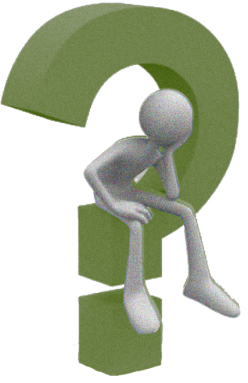 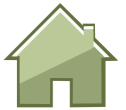 10
афоризмы
Назовите автора данного крылатого выражения
Смертный бой не ради славы, ради жизни на земле
А. Т. Твардовский
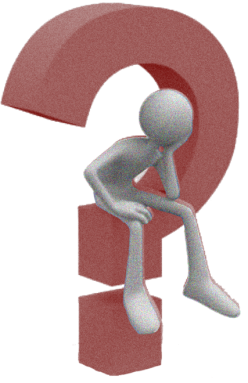 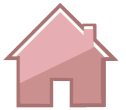 20
афоризмы
Назовите авторов данных крылатых выражений
А) Лицом к лицу лица не увидать. Большое видится на расстоянье.
Б) моим стихам, как драгоценным винам, настанет свой черёд
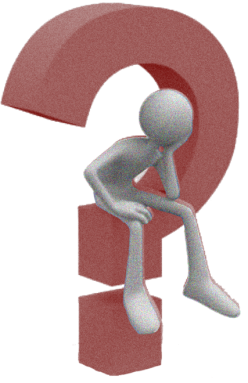 А) С. А. Есенин
Б) М. И. Цветаева
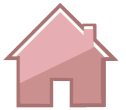 30
афоризмы
Назовите авторов данных крылатых выражений
А) Изводишь единого слова ради тысячу тонн словесной руды.
Б) Всего прочнее на земле – печаль и долговечней – царственное слово.
В) Умом Россию не понять
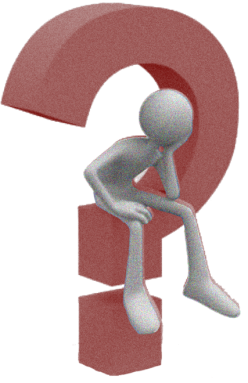 А) В. В. Маяковский
Б) А. А. Ахматова
В) Ф. И. Тютчев
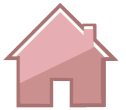 40
афоризмы
Назовите авторов данных крылатых выражений
А) Чему смеётесь? Над собой смеётесь!
Б) Сейте разумное, доброе, вечное…
В) То ведают бояре, не нам чета.
Г) На младших не найдешь управы там, где делятся они со старшим пополам.
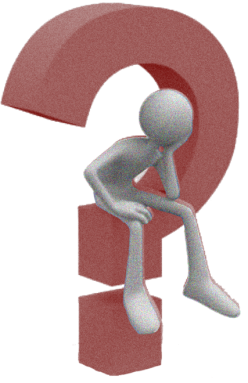 А) Н. В. Гоголь
Б) Н. А. Некрасов
В) А. С. Пушкин
Г) И. А. Крылов
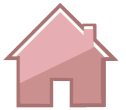 50
афоризмы
Назовите авторов данных крылатых слов
А) А все-таки она вертится!
Б) После нас – хоть потоп.
В) О времена! О нравы!
Г) Аппетит приходит во время еды.
Д) Быть или не быть – вот в чем вопрос
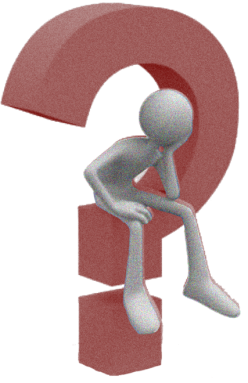 А) Г. Галилей
Б) Маркиза Помпадур
В) Цицерон
Г) Ф. Рабле         Д) У. Шекспир
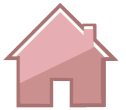 10
фразеологизмы
Кто такой витязь на распутье?
Человек, стоящий перед серьёзным выбором. Выражение появилось благодаря одноименной картине Художника В. М. Васнецова, созданной в 1882 году по мотивам русского фольклора.
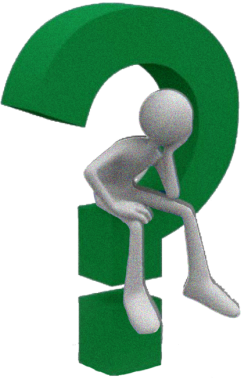 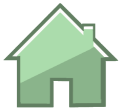 20
фразеологизмы
Кто такие:
А) властитель дум,
Б) великий комбинатор?
А) Выдающийся человек, оказывающий огромное духовное, интеллектуальное влияние на многих современников. Выражение из стихотворения А. С. Пушкина «К морю» (1824), где речь идет о поэте Байроне и императоре Наполеоне.
Б) Ловкий обманщик, движимый жаждой наживы, мошенник. Прозвище Остапа Бендера в романах И. Ильфа и Е. Петрова «Двенадцать стульев» и «Золотой теленок»
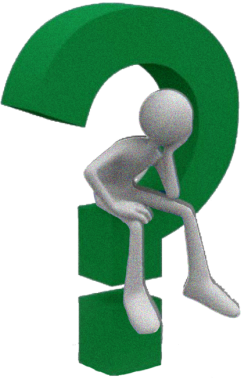 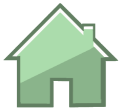 30
фразеологизмы
Кто это такой или что такое:
А) темная лошадка,
Б) кот в мешке,
В) барашек в бумажке?
А) Неизвестная, но представляющая определенный интерес личность. Выражение родилось на конных бегах: так игроки называют лошадь, которая вопреки ожиданием большинства берет приз; не обладая высокой репутацией, она способна одержать победу.
Б) Что-либо неизвестное, непроверенное, сомнительное, не вызывающее доверия. Выражение появилось в Средневековье, когда мошенники продавали кота вместо зайца или кролика.
В) Взятка
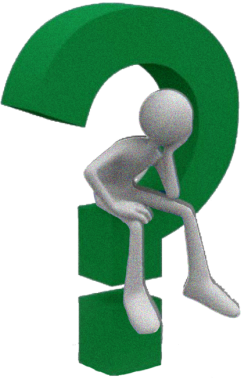 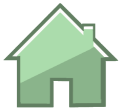 40
фразеологизмы
Подберите к данным фразеологизмам близкие по значению (синонимичные):
А) Хоть пруд пруди.            Б) За тридевять земель.
В) Капля в море.                  Г) Тертый калач.
Д) Переливать из пустого в порожнее.
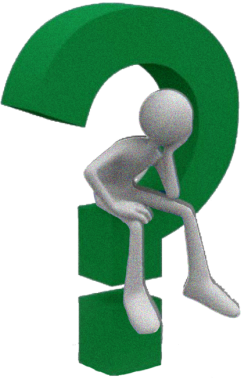 А) Девать некуда
Б) На край света
В) Кот наплакал
Г) Стреляный воробей
Д) Толочь воду в ступе
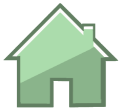 50
фразеологизмы
С каким русским национальным обрядом связаны фразеологизмы заварить кашу и расхлёбывать кашу?
Каша – русская национальная еда. В древности она была обрядовым блюдом на свадебных пирах. Древнерусское выражение чинити кашу (заварить кашу) означало «устраивать свадебный пир». В этих пирах принимало участие множество людей, поэтому переносное значение выражения заварить кашу – внести беспорядок, неразбериху, сумятицу.
Фразеологизм расхлёбывать кашу появился в связи с тем, что проведение свадебного пира требовало больших хлопот и затрат.
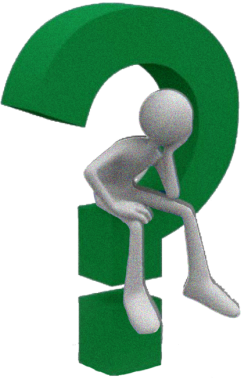 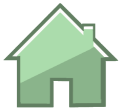 10
фразы
Каков смысл библейского выражения «Да минует меня чаша сия»?
Это слова Иисуса Христа, произнесенные им во время молитвы в ожидании казни на кресте. Означает следующее: «Пусть не коснется меня эта беда, горе, несчастье».
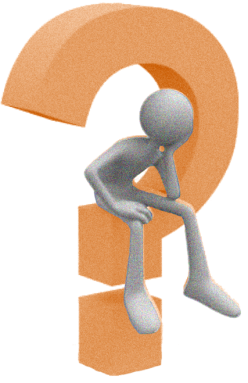 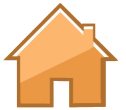 20
фразы
Кого на Руси называли Иванами, не помнящими родства?
Иванами, не помнящими родства, первоначально называли себя бродяги и беглые каторжники, которые скрывали свое прошлое и не желали называть настоящие имя и фамилию. В полиции таких людей записывали как лиц, «не помнящих родства».
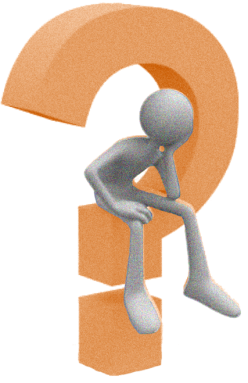 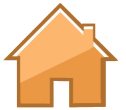 30
фразы
Переведите предложение из летописи: «Повеле Ольга мовницу створите».
Приказала Ольга баню построить
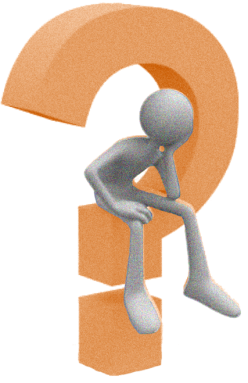 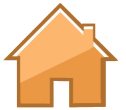 40
НОМИНАЦИЯ
Каков смысл библейского выражения «В начале было Слово»?
Первая фраза Евангелия от Иоанна. Речь идет о слове как о начале всякого дела. Деяние, безусловно, суть бытия, его самодвижение. Но слово – как мысль, как замысел – создает план будущего деяния, предшествует ему.
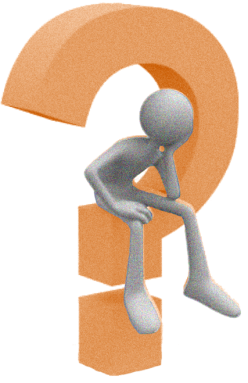 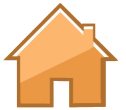 50
фразы
Найдите слова-символы в выражении «Перекуем мечи на орала». Какие понятия стоят за ними?
Меч – символ войны, орало (соха – орудие для пахоты) – символ мира, мирного труда
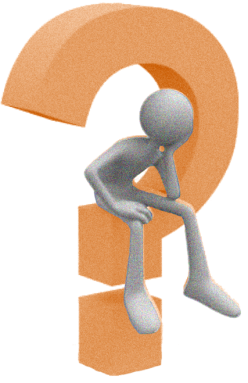 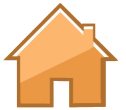